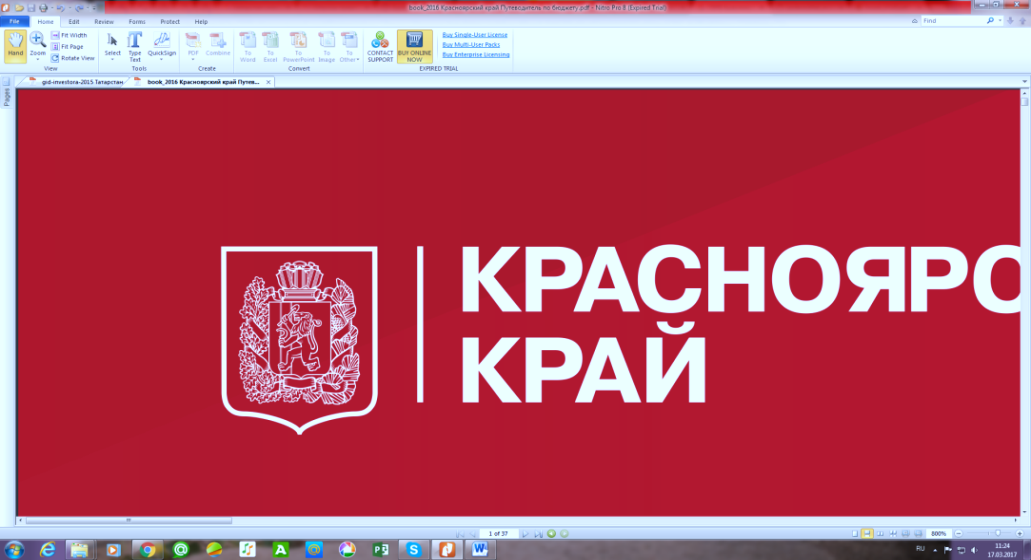 министерство экономического развития и инвестиционной политики красноярского края
КРАЕВОЕ ГОСУДАРСТВЕННОЕ КАЗЕННОЕ УЧРЕЖДЕНИЕ «ЦЕНТР СОЦИАЛЬНО-ЭКОНОМИЧЕСКОГО МОНИТОРИНГА И ИНВЕСТИЦИОННОЙ ДЕЯТЕЛЬНОСТИ»
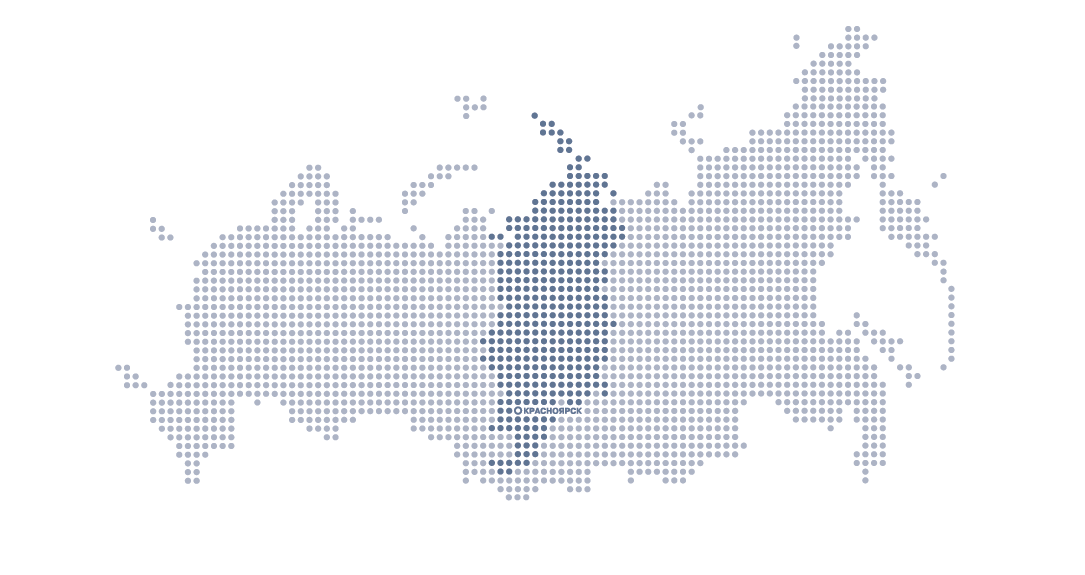 СПЕЦИАЛИЗИРОВАННАЯ ОРГАНИЗАЦИЯ ПО ПРИВЛЕЧЕНИЮ ИНВЕСТИЦИЙ И РАБОТЕ С ИНВЕСТОРОМ
Красноярск,2017 г.
КГКУ «ЦСЭМИИД» - является специализированной организацией по привлечению инвестиций и работе с инвесторами
обеспечивает режим «одного окна» для инвесторов при взаимодействии с органами исполнительной власти Красноярского края

рассматривает обращения инвесторов по вопросам реализации инвестиционных проектов

осуществляет сопровождение инвестиционных проектов в форме информационной, консультационной и организационной поддержки
2
Направления деятельности
НАПРАВЛЕНИЯ ДЕЯТЕЛЬНОСТИ КГКУ «ЦСЭМиИД»
СОПРОВОЖДЕНИЕ ИНВЕСТИЦИОННЫХ ПРОЕКТОВ
АНАЛИТИЧЕСКАЯ ДЕЯТЕЛЬНОСТЬ
выявление административных барьеров, препятствующих инвестиционной деятельности
предложения по совершенствованию законодательной и нормативной базы Красноярского края в части механизмов защиты инвестора и поддержки инвестиционной деятельности
3
СОПРОВОЖДЕНИЕ ПРОЕКТОВ ПО ПРИНЦИПУ «ОДНОГО ОКНА»
Консультационная поддержка
Формирование дорожной карты по сопровождению проекта
 Организационная поддержка
Подача заявки
Информационная поддержка
Переговоры/встречи
Формирование паспорта проекта
Организация и проведение рабочей группы
4
КГКУ "ЦСЭМиИД"
ФУНКЦИИ СПЕЦИАЛИЗИРОВАННОЙ ОРГАНИЗАЦИИ ПО ПРИВЛЕЧЕНИЮ ИНВЕСТИЦИЙ И РАБОТЕ С ИНВЕСТОРАМИ (Распоряжение Правительства РФ № 147-р)
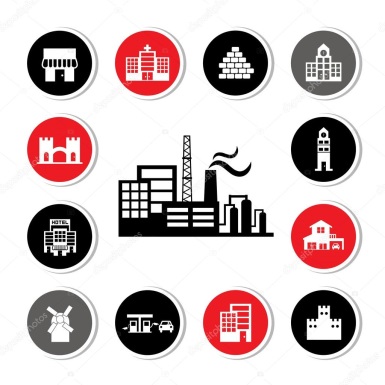 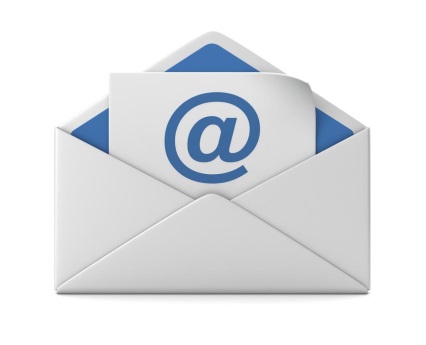 4. ПОДБОР ИНВЕСТИЦИОННЫХ ПЛОЩАДОК
1. ОБЕСПЕЧЕНИЕ РЕЖИМА «ОДНОГО ОКНА» ДЛЯ ИНВЕСТОРОВ ПРИ ВЗАИМОДЕЙСТВИИ С ОРГАНАМИ ВЛАСТИ
5. СОДЕЙСТВИЕ РАЗВИТИЮ ИНДУСТРИАЛЬНЫХ ПАРКОВ И ДРУГОЙ ИНВЕСТИЦИОННОЙ ИНФРАСТРУКТУРЫ (ПРИ НАЛИЧИИ)
2. ОРГАНИЗАЦИООНОЕ СОПРОВОЖДЕНИЕ ИНВЕСТОРОВ
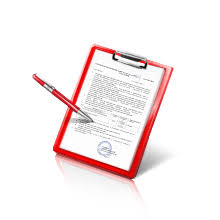 3. ПОДГОТОВКА ПРЕДЛОЖЕНИЙ ПО СОВЕРШЕНСТВОВАНИЮ ЗАКОНОДАТЕЛЬНОЙ И НОРМАТИВНОЙ БАЗЫ, СОЗДАНИЮ БЛАГОПРИЯТНЫХ УСЛОВИЙ РАЗВИТИЯ ИНВЕСТИЦИОННОЙ АКТИВНОСТИ
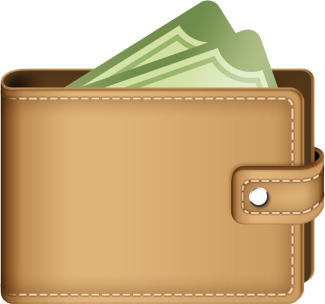 6. ЦЕЛЕВОЙ ПОИСК ИНВЕСТОРОВ
7. ПРИВЛЕЧЕНИЕ ИНВЕСТИЦИЙ
8. ПРОДВИЖЕНИЕ ИНВЕСТИЦИОННЫХ ВОЗМОЖНОСТЕЙ И ПРОЕКТОВ РЕГИОНА В РОССИИ И ЗА РУБЕЖОМ (В ТОМ ЧИСЛЕ ЧЕРЕЗ КОНФЕРЕНЦИИ, ВЫСТАВКИ И ФОРУМЫ)
9. ФОРМИРОВАНИЕ ИНВЕСТИЦИОННЫХ ПРЕДЛОЖЕНИЙ ДЛЯ ИНВЕСТОРОВ
5
МОДЕЛЬ СОПРОВОЖДЕНИЯ ИНВЕСТИЦИОННЫХ ПРОЕКТОВ
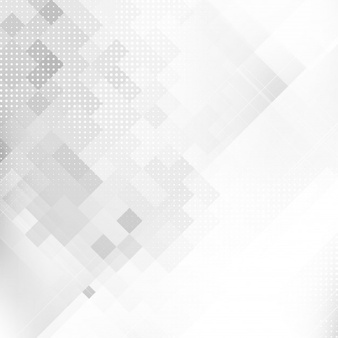 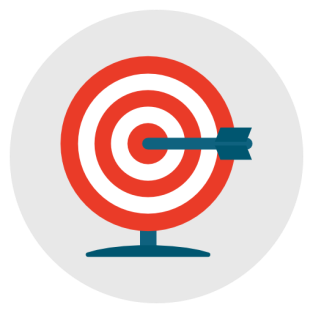 ЭТАП 6. ИСТОРИЯ УСПЕХА
ИНИЦИАТОР ПРОЕТКА – (1-6) ЭТАП
ИНИЦИАТОР/ИНВЕСТОР ПРОЕКТА – (1-6) ЭТАП
ИНВЕСТОР ПРОЕКТА – (1,5,6) ЭТАП
Эффекты от реализации проекта
Размещение результатов на портале
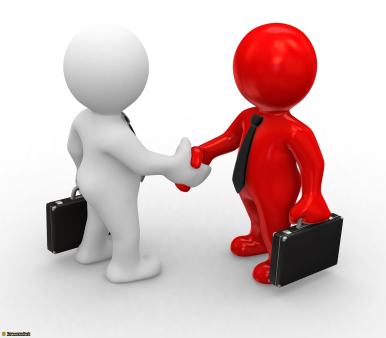 ЭТАП 5. ГОСУДАРСТВЕННАЯ ПОДДЕРЖКА
Подбор оптимального комплекса мер государственной поддержки
 Консультационная поддержка по сбору пакета документов
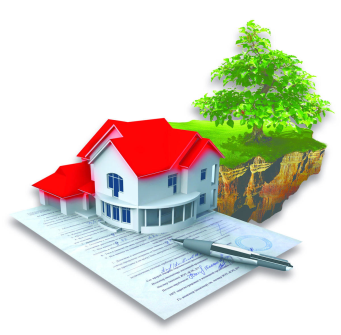 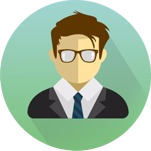 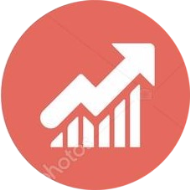 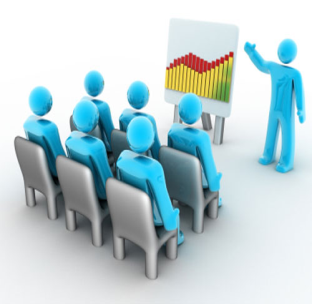 ЭТАП 2. УПАКОВКА
ЭТАП 3. ПОДБОР ПЛОЩАДКИ
ЭТАП 4. ПРОДВИЖЕНИЕ ПРОЕКТА
ЭТАП 1. ОБРАЩЕНИЕ
Стратегия проекта
Анализ рынка
Маркетинговое исследование
Бизнес-план
ТЭО
Презентационные материалы
Заявка
Паспорт проекта
Переговоры/встречи
Рабочая группа
Дорожная карта
Соглашение
Информационная поддержка
Поиск инвестора/организация переговоров по вопросам финансирования
Участие в мероприятиях
Размещение информации на инвестиционном портале
Взаимодействие с институтами развития и финансовыми институтами
Подбор площадки по требованию заявителя
Взаимодействие с ОМСУ по процедурам оформления площадки
6
КОНТАКТЫ
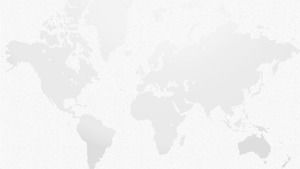 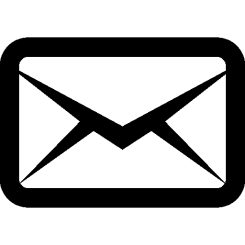 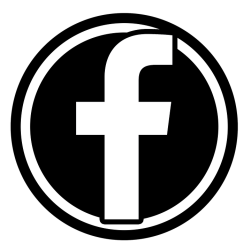 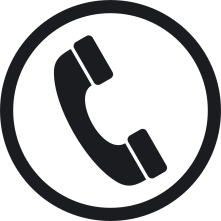 Адрес: Красноярский край, г. Красноярск, ул. Высотная, д. 2, ст. 8, пом. 6., каб. 307
Телефон: +7 (391) 234–31–93
E-mail: kgku.csemiid@mail.ru
Адрес сайта: http://krskinvest.ru